ΤΑΧΥΚΑΡΔΙΑ ΣΤΕΝΩΝ QRS ΣΥΜΠΛΕΓΜΑΤΩΝ
ΕΡΕΘΙΣΜΑΤΑΓΩΓΟ ΣΥΣΤΗΜΑ
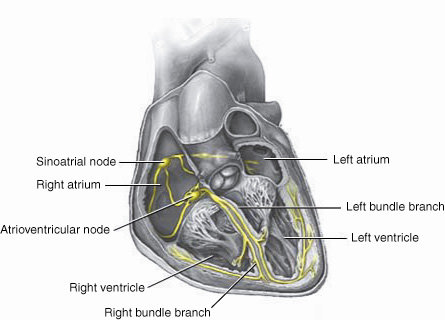 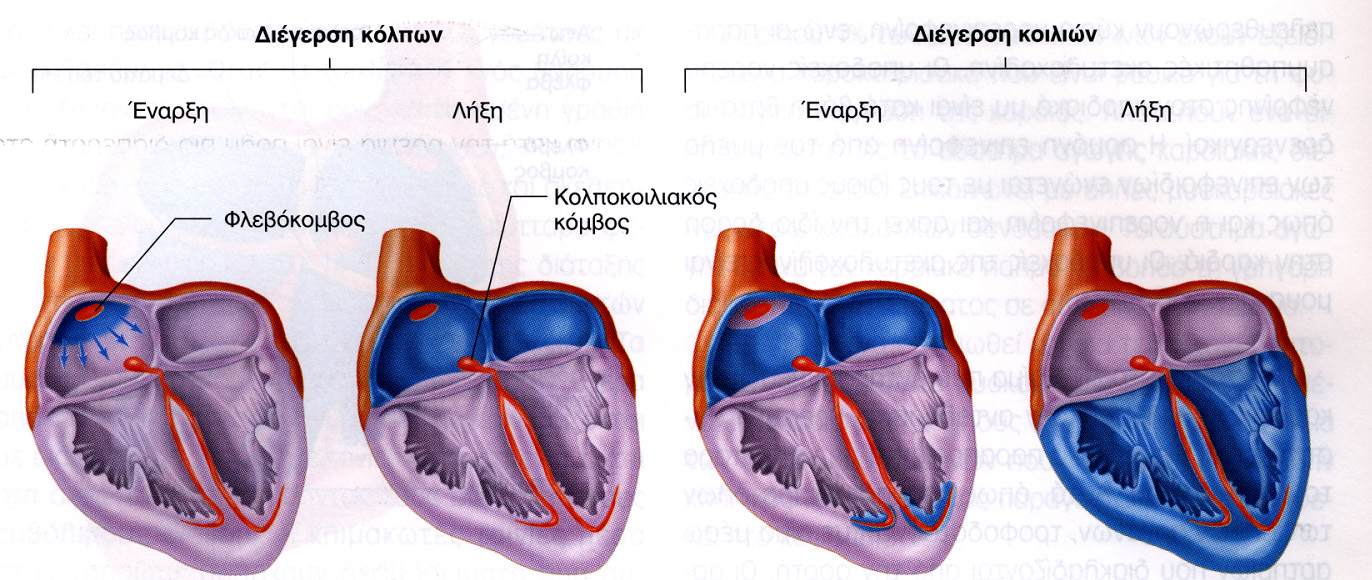 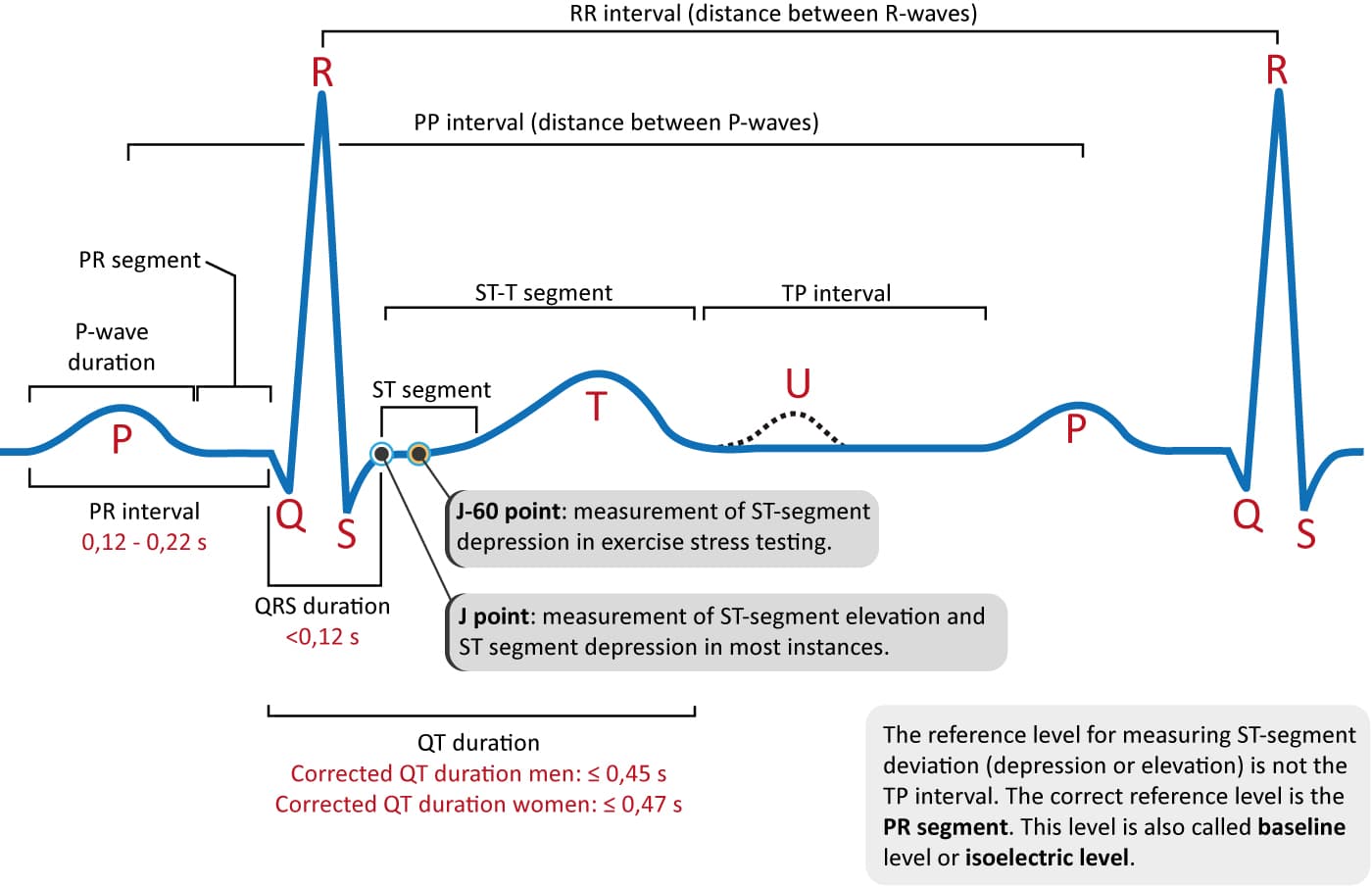 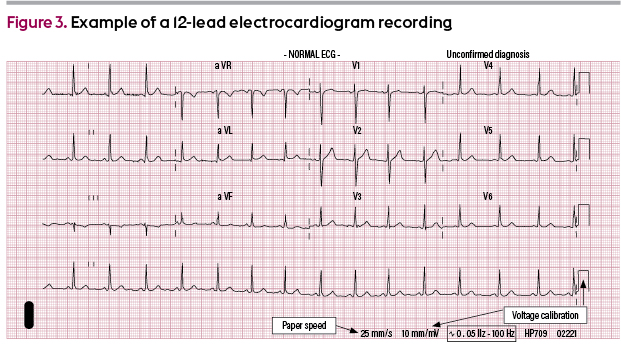 Η κλινική εκδήλωση των υπερκοιλιακών αρρυθμιών εξαρτάται από το υπόστρωμα στο οποίο εκδηλώνονται (υγιής καρδιά ή  οργανική καρδιοπάθεια)

Αίσθημα παλμών


Ζάλη, προσυγκοπτικό/συγκοπτικό επεισόδιο

Δύσπνοια
ΕΚΤΑΚΤΕΣ ΚΟΛΠΙΚΕΣ ΣΥΣΤΟΛΕΣ
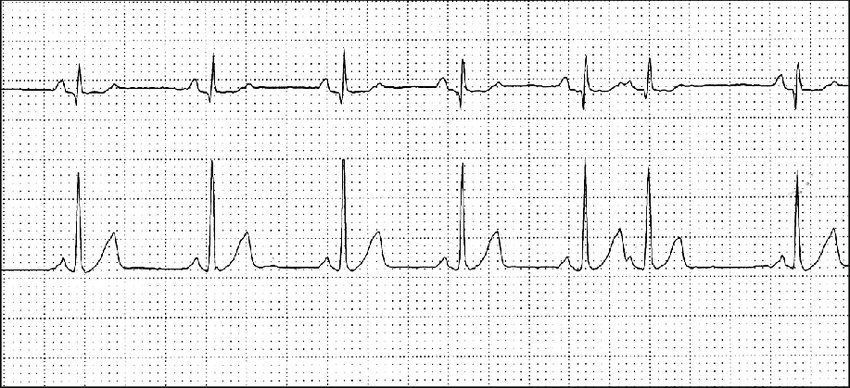 Το σύμπλεγμα έρχεται πρωιμότερα από το αναμενόμενο φλεβοκομβικό
Μετά την έκτακτη συστολή συνήθως επενέρχεται ο φλεβοκομβικός ρυθμός
Η καρδιακή συχνότητα ποικίλει
Διαπιστώνεται αρρυθμία
Το κύματα P της έκτακτης συστολής έχουν διαφορετική μορφολογία από τα φλεβοκομβικά
Το PR διάστημα ποικίλει, συνήθως φυσιολογικό
Το εύρος του QRS είναι φυσιολογικό
ΕΚΤΑΚΤΕΣ ΚΟΛΠΙΚΕΣ ΣΥΣΤΟΛΕΣ
Μπορεί να δημιουργούν αίσθημα παλμών

Σε οργανική καρδιοπάθεια μπορεί να είναι ένδειξη εμφάνισης κολπικής μαρμαρυγής ή άλλης αρρυθμίας

Δε χρειάζονται θεραπεία εκτός αν δημιουργούν άισθημα παλμών ή εμπλέκονται σε οργανική καρδιοπάθεια.

Συνήθως αντιαρρυθμικά( β αναστολείς)

Σπάνια κατάλυση
ΤΑΧΥΚΑΡΔΙΑ ΣΤΕΝΩΝ QRS ΣΥΜΠΛΕΓΜΑΤΩΝ
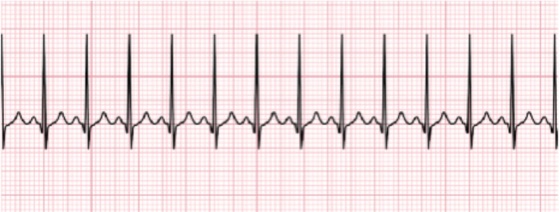 Φλεβοκομβικη ταχυκαρδία



Κομβική ταχυκαρδία επανεισόδου (AVNRT)
Tαχυκαρδία λόγω παραπληρωματικού δεματίου(AVRT)
Κολπική ταχυκαρδία





Κολπικός πτερυγισμός

ΚΟΛΠΙΚΗ ΜΑΡΜΑΡΥΓΗ
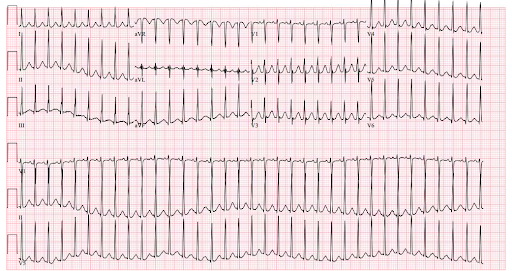 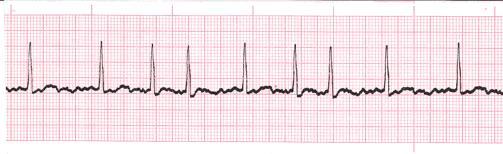 ΦΛΕΒΟΚΟΜΒΙΚΗ ΤΑΧΥΚΑΡΔΙΑ
Φλεβοκομβικής μορφολογίας κύματα P
Στενό QRS
Αναζητούμε την αιτία ( πχ αναιμία, θυρεοειδοπάθεια)
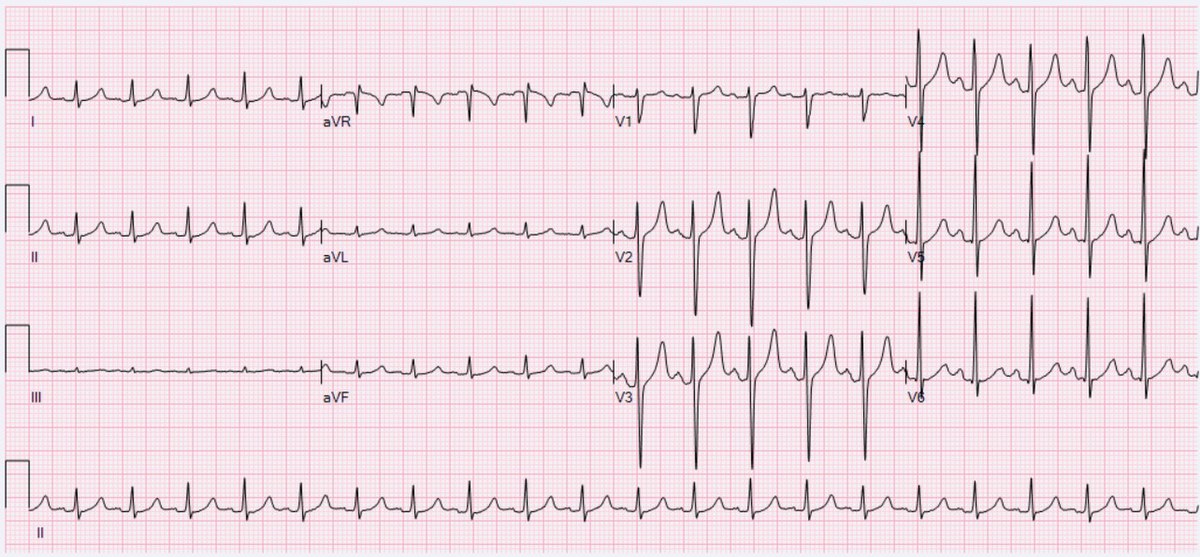 ΜΗΧΑΝΙΣΜΟΣ ΕΠΑΝΕΙΣΟΔΟΥ 
Διαταραχή στην αγωγή του ερεθίσματος
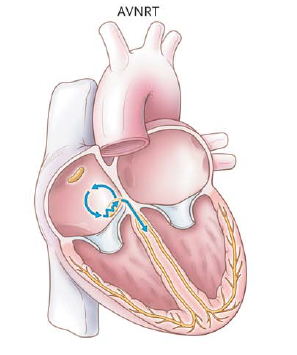 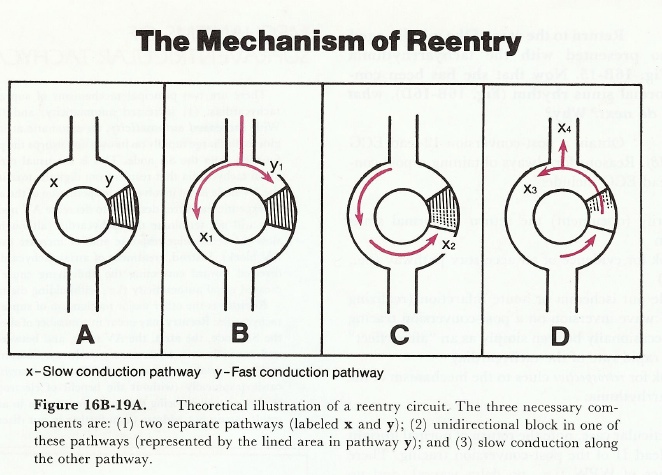 Κολποκοιλιακός κόμβος
Slow pathway(αργή αγωγή, μικρή ERP)
fast pathway(γρήγορη αγωγή, μεγάλη ERP)
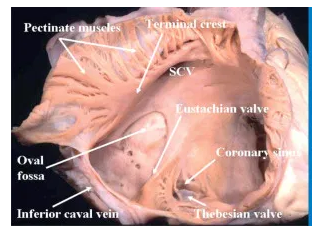 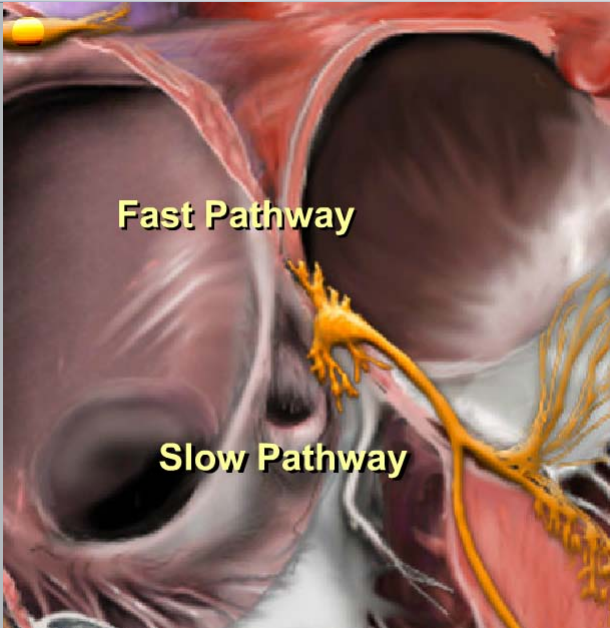 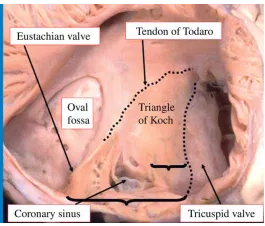 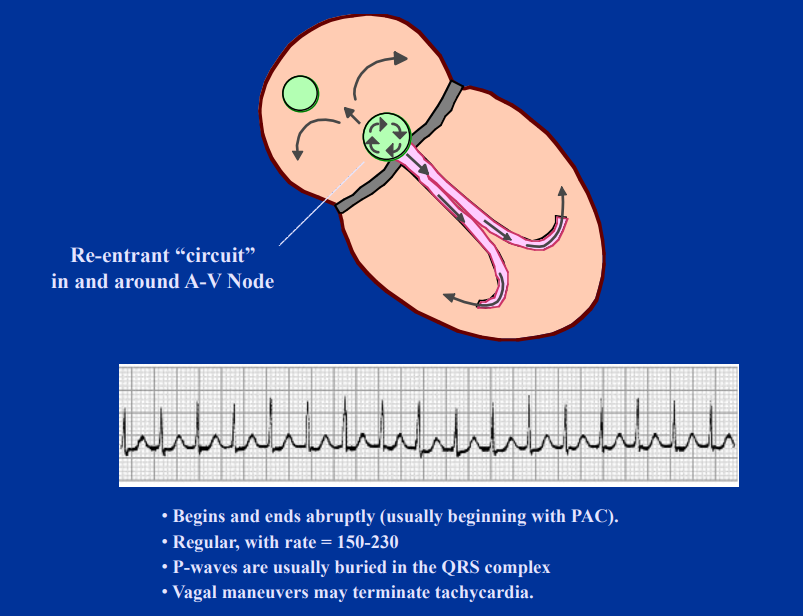 AVNRT
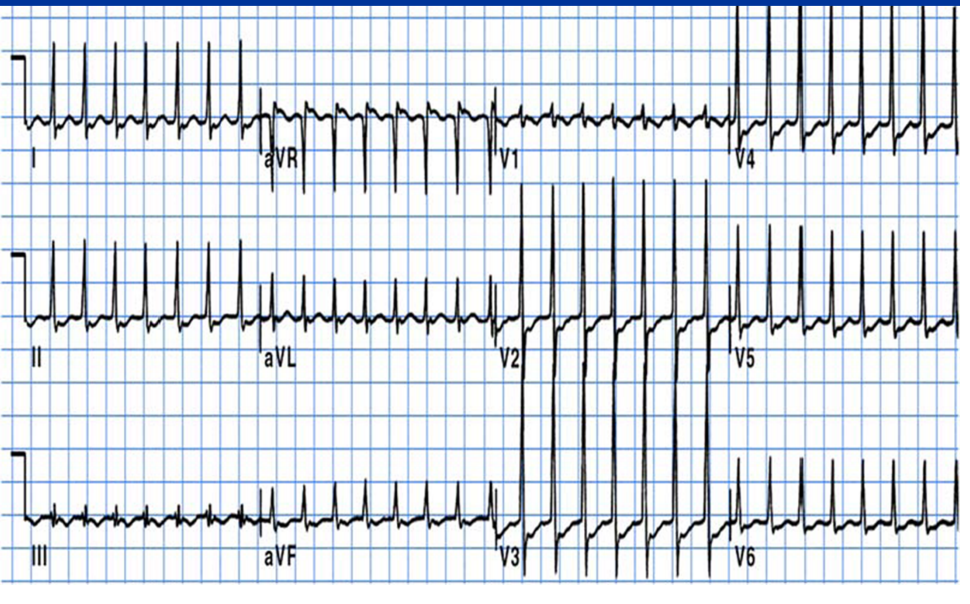 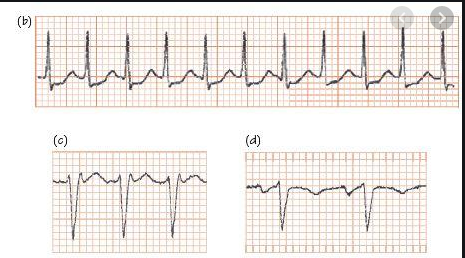 Αιφνίδια έναρξη και λήξη
Δυσχερής αναγνώριση P, σύγκριση με ΗΚΓ σε φλεβόκομβο
rSr’
TAXΥΑΡΡΥΘΜΙΕΣ
Ρυθμική υπερκοιλιακή ταχυκαρδία
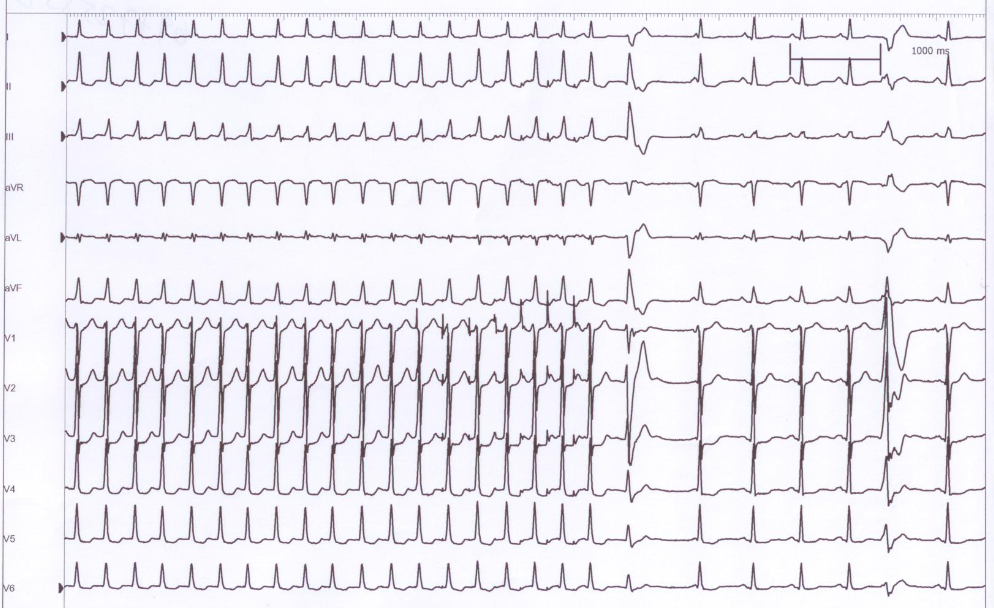 Μάλαξη καρωτιδικού βολβού
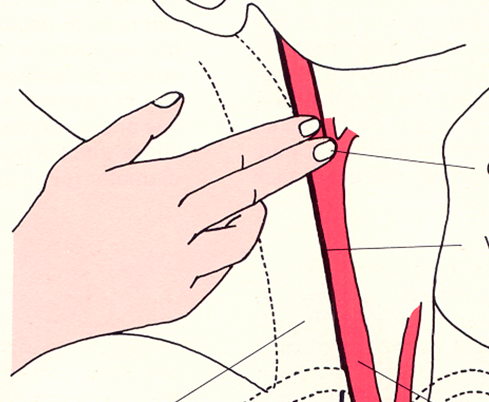 Καρωτιδικός κόλπος
Πνευμονογαστρικό νεύρο
Φαρμακευτική ανάταξη με αδενοσίνη, βεραπαμίλη

Επί αποτυχίας ή επί αιμοδυναμικής αστάθειας                   ηλεκτρική ανάταξη
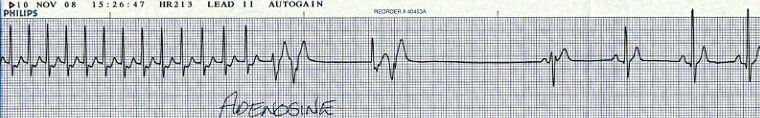 ΚΑΤΑΛΥΣΗ ( ablation) συνήθως του slow pathway
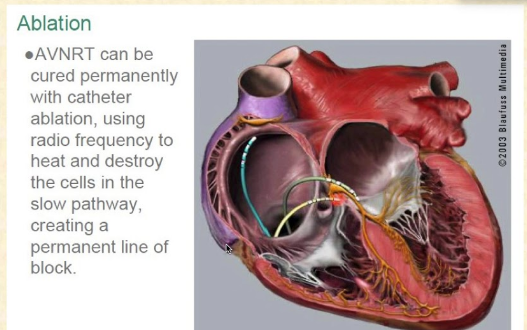 Η μέθοδος προσφέρει σε μεγάλα ποσοστά ίαση.
Αγωγή με αντιαρρυθμικά φάρμακα
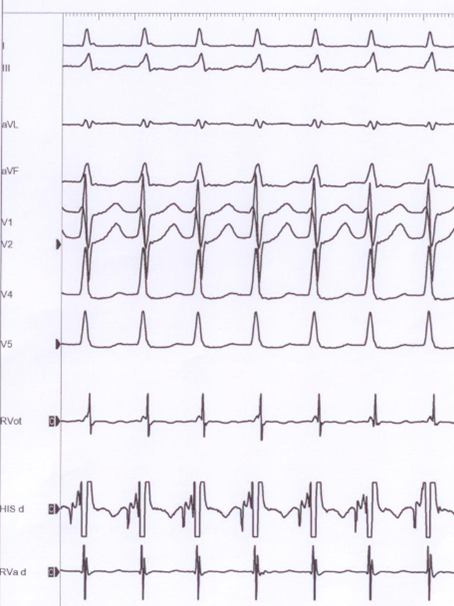 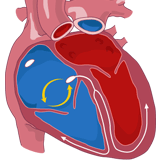 Υπερκοιλιακή ταχυκαρδία κολποκοιλιακής κομβικής επανεισόδου
Σύνδρομο  Wolff-Parkinson-White (WPW)
Παραπληρωματικό δεμάτιο
Επιπλέον ηλεκτρική σύνδεση μεταξύ κόλπων και κοιλιών
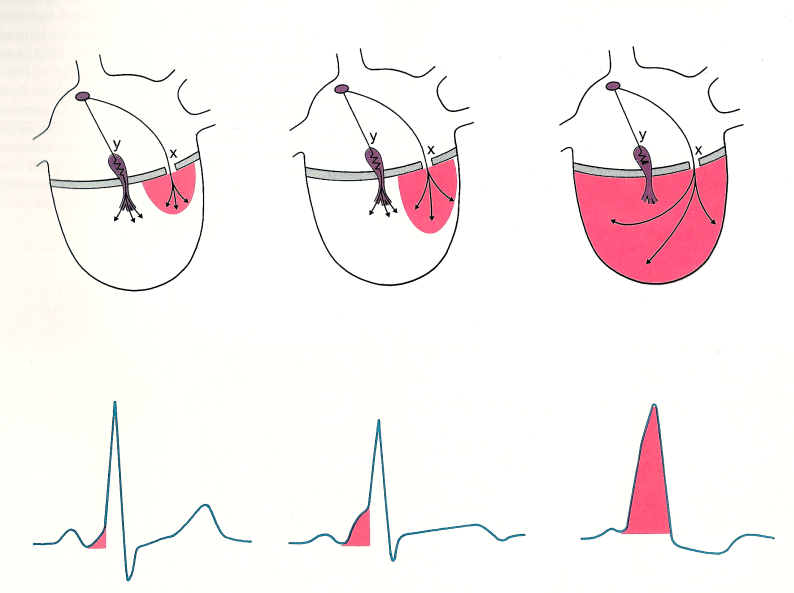 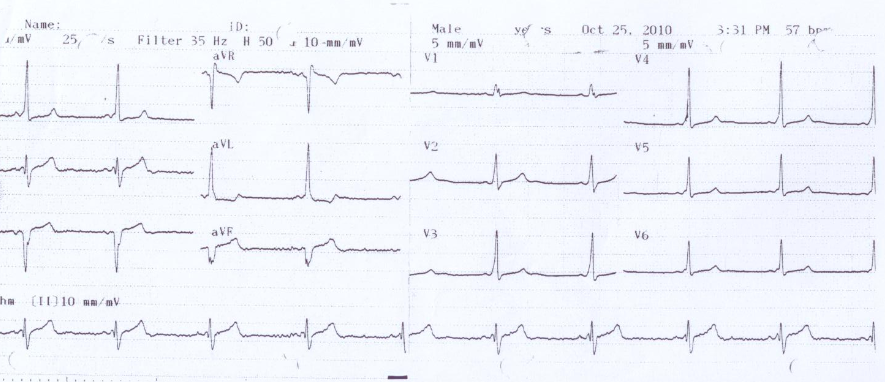 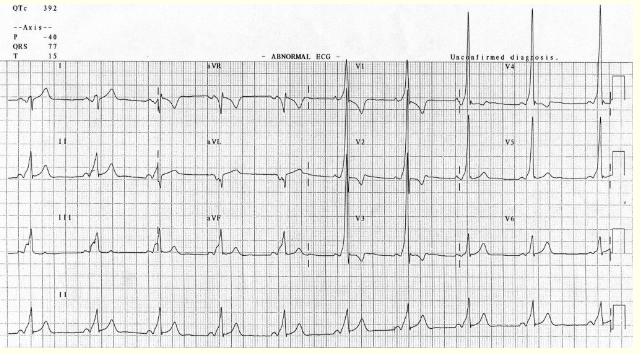 Κύμα δ στο EKG
Βραχύ PR
ΣΥΝΔΡΟΜΟ WPW
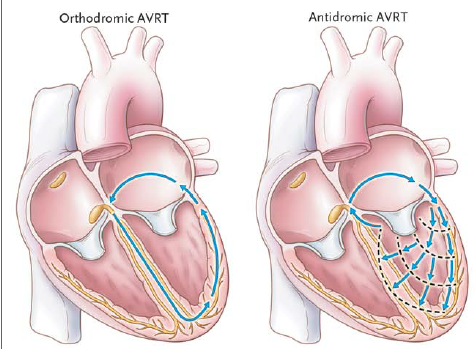 Υπάρχουν και αποκεκρυμένα δεμάτια που άγουν μόνο ανάδρομα, οπότε επί φλεβοκομβικού ρυθμού δεν υπάρχει κύμα δ.
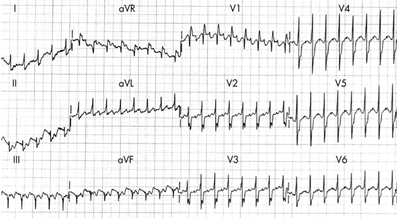 Σύνδρομο 
Wolff-Parkinson-White (WPW)
ορθόδρομη
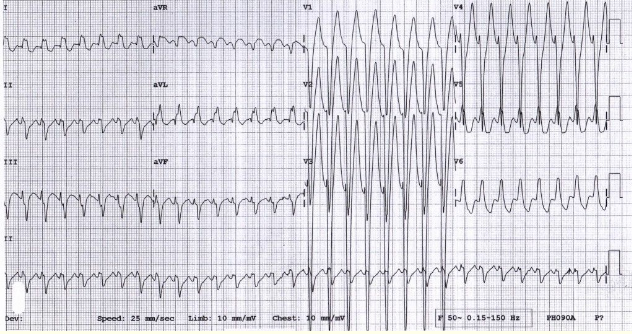 αντίδρομη(5%)
Δδ ταχυκαρδίας με ευρέα QRS)
Θεραπεία εκλογής είναι η κατάλυση του παραπληρωματικού δεματίου
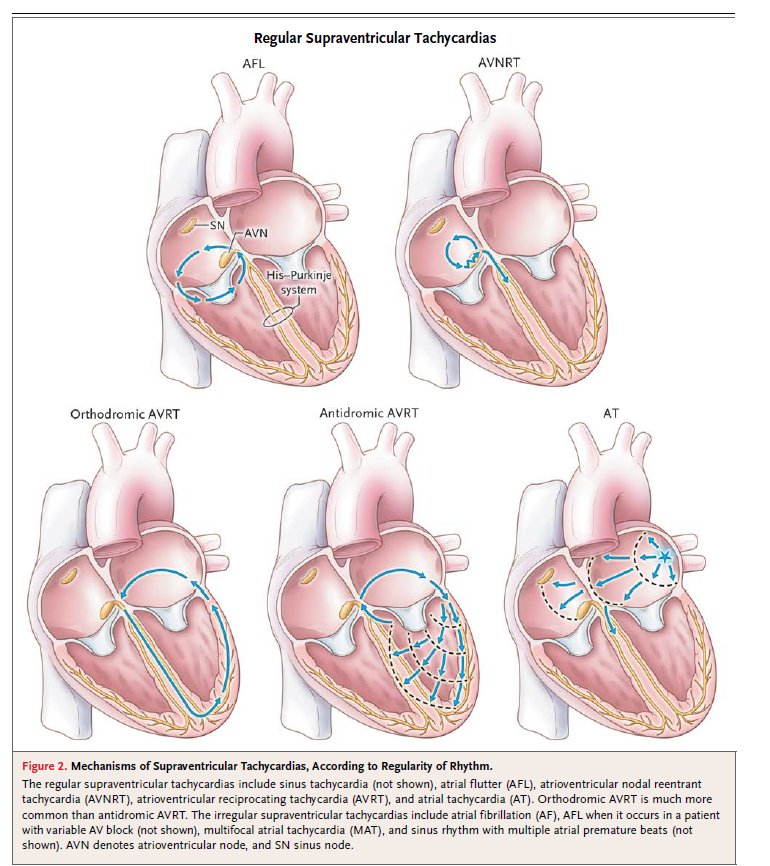 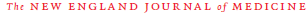 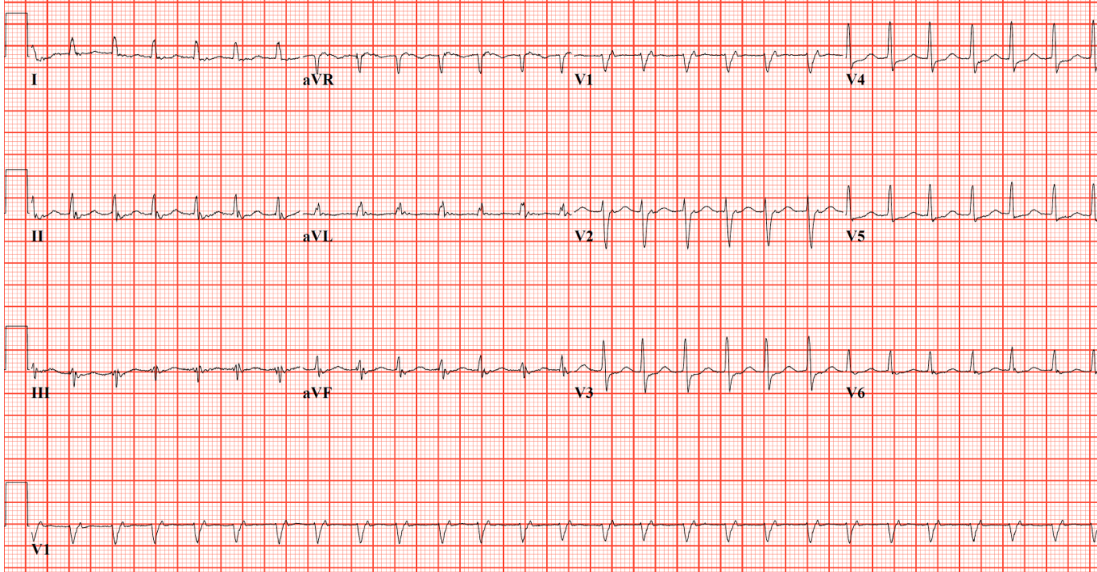 ΚΟΛΠΙΚΗ ΜΑΡΜΑΡΥΓΗ
Η πιο συχνή αρρυθμία 

Συνήθως σε έδαφος οργανικής καρδιοπάθειας(στεφανιαία νόσος, καρδιακή ανεπάρκεια, υπέρταση, βαλβιδοπάθειες)

Εμφανίζεται σε μικρό ποσοστό και χωρίς οργανική καρδιοπάθεια

Ευρύ φάσμα κλινικής εικόνας (αίσθημα παλμών, ζάλη, δύσπνοια, προκάρδιο άλγος, προσυγκοπτικό/συγκοπτικό επεισόδιο)
ΚΟΛΠΙΚΗ ΜΑΡΜΑΡΥΓΗ
Πρώτη διάγνωση

Παροξυσμική(τερματισμός εντός 7 ημερών από τη διάγνωση)

Εμμένουσα(διαρκεια μεγαλύτερης των 7 ημερών)

Μεγάλης διάρκειας εμμένουσα(άνω του έτους)

Χρόνια ( έχει γίνει αποδεκτό πως πρόκειται για το βασικό ρυθμό του ασθενούς, χωρίς άλλη προσπάθεια ανάταξης)
ΚΟΛΠΙΚΗ ΜΑΡΜΑΡΥΓΗ
Κίνδυνος θρομβοεμβολικών επεισοδίων

Κίνδυνος ταχυμυοκαρδιοπάθειας




Στο ΗΚΓ

-απουσία κυμάτων P
-αρρυθμία, άνισα R-R διαστήματα
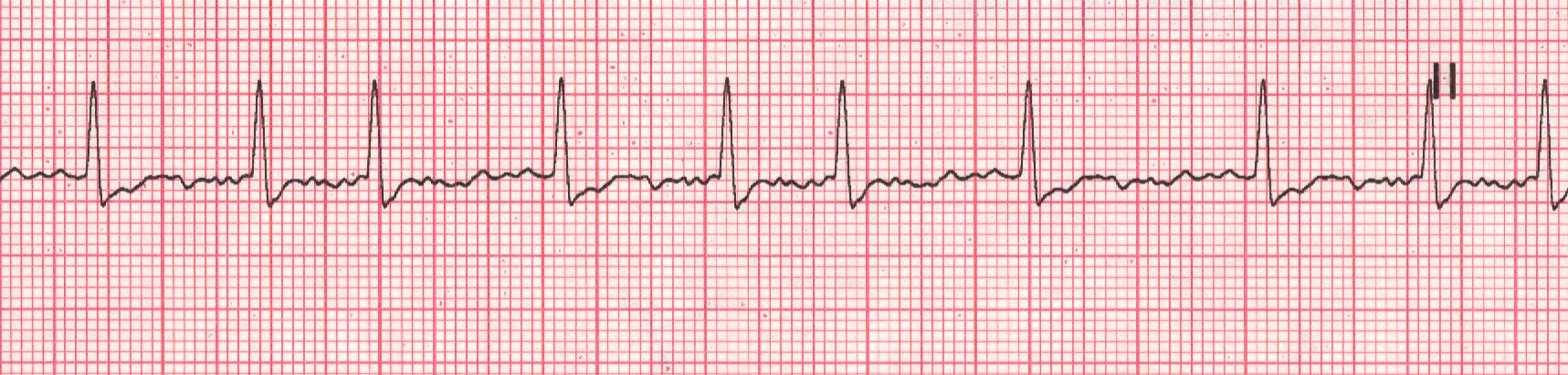 ΚΟΛΠΙΚΗ ΜΑΡΜΑΡΥΓΗ
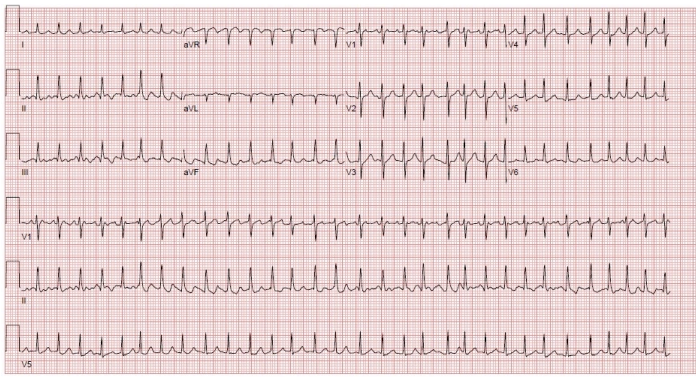 Ταχεία κοιλιακή ανταπόκριση, ταχυκαρδία
ΚΟΛΠΙΚΗ ΜΑΡΜΑΡΥΓΗ
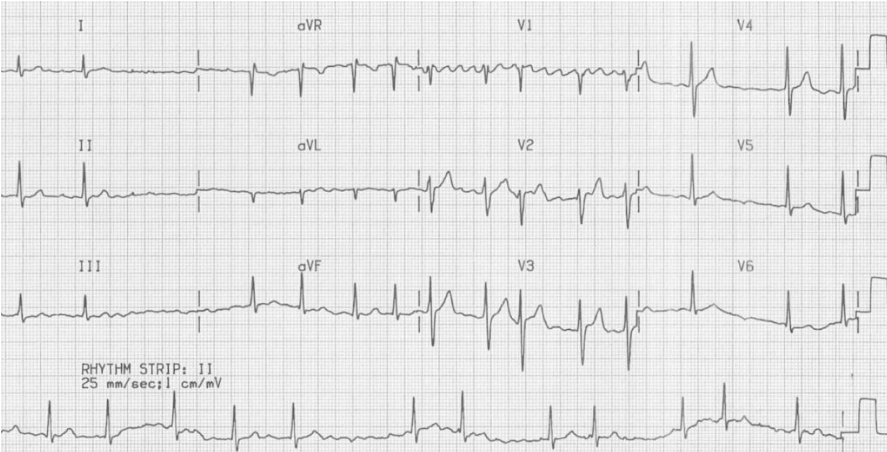 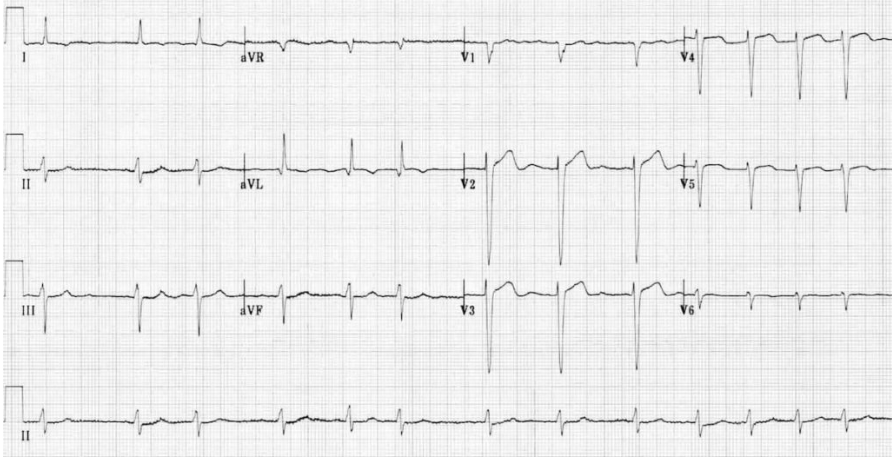 ΚΟΛΠΙΚΗ ΜΑΡΜΑΡΥΓΗ
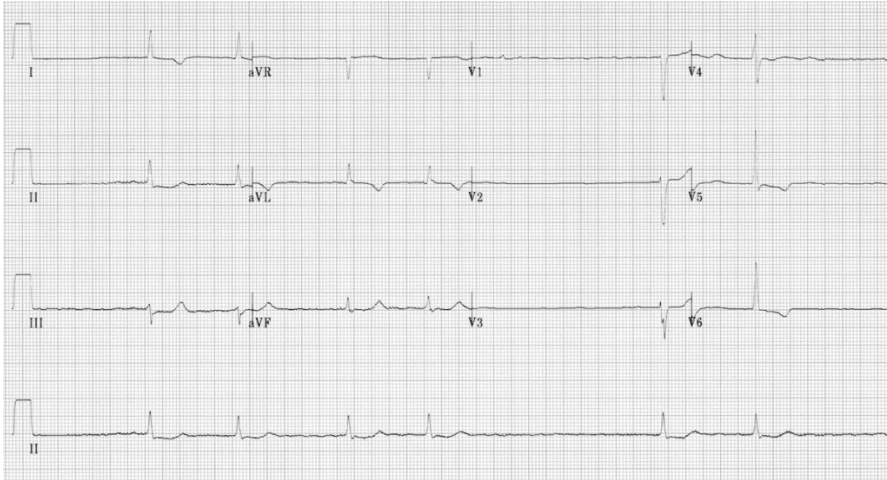 Βραδεία κοιλιακή ανταπόκριση, βραδυκαρδία
ΚΟΛΠΙΚΗ ΜΑΡΜΑΡΥΓΗ
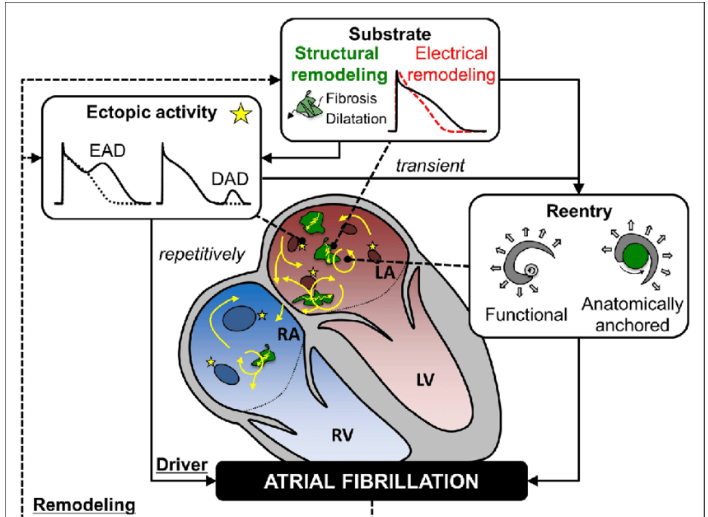 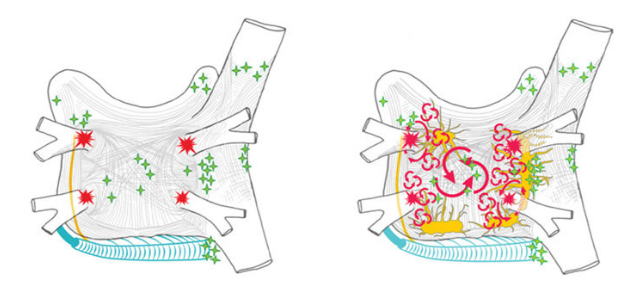 ΚΟΛΠΙΚΗ ΜΑΡΜΑΡΥΓΗ
Στρατηγική ελέγχου ρυθμού ή ελέγχου συχνότητας


Εάν η έναρξη της αρρυθμίας είναι εντός 48 ωρών μπορεί να γίνει ανάταξη (αποκατάσταση φλεβοκομβικού ρυθμού)

Εάν > 48 ώρες , έλεγχος συχνότητας και ανάταξη σε β χρόνο μετά από αντιπηξία
ΚΟΛΠΙΚΗ ΜΑΡΜΑΡΥΓΗ
Φαρμακευτική ανάταξη με αντιαρρυθμικά αναλόγως ενδείξεων

Χωρίς οργανική καρδιοπάθεια class1c( προπαφαινόνη, φλεκαινιδη)

Με οργανική καρδιοπάθεια, αμιωδαρόνη

Επί αποτυχίας, ηλεκτρική ανάταξη


Φάρμακα για έλεγχο συχνότητας
-β αναστολείς, διλτιαζέμη, βεραπαμίλη, διγοξίνη
ΚΟΛΠΙΚΗ ΜΑΡΜΑΡΥΓΗ
Αντιπηκτική αγωγή αναλόγως διαστωμάτωσης κινδύνου για θρομβοεμβολικά επεισόδια
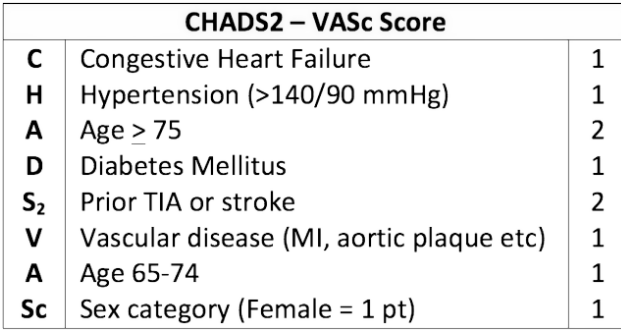 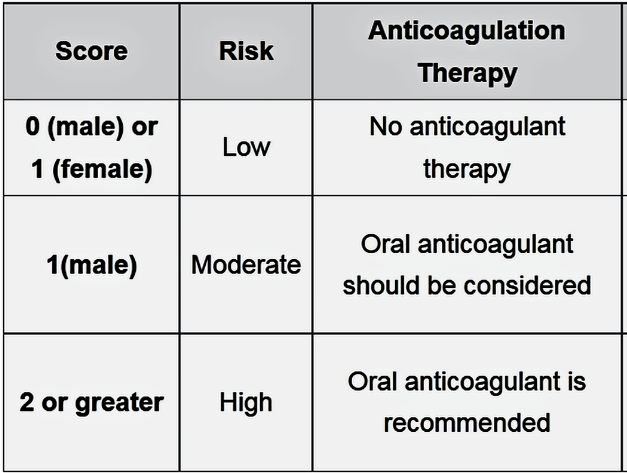 ΑΝΤΙΠΗΚΤΙΚΑ ΦΑΡΜΑΚΑ
Κουμαρινικά αντιπηκτικά  -μέτρηση INR

NOAC(νεώτερα από του στόματος αντιπηκτικά): dabigatran, rivaroxaban, apixaban-όχι σε μηχανικές βαλβίδες ή σοβαρή στένωση μοτροειδούς
ΕΛΕΓΧΟΣ ΡΥΘΜΟΥ
Αντιαρρυθμικά φάρμακα(προπαφαινόνη, φλεκαινίδη, σοταλόλη, αμιωδαρόνη)


Κατάλυση κολπικής μαρμαρυγής(επεμβατική μέθοδος)
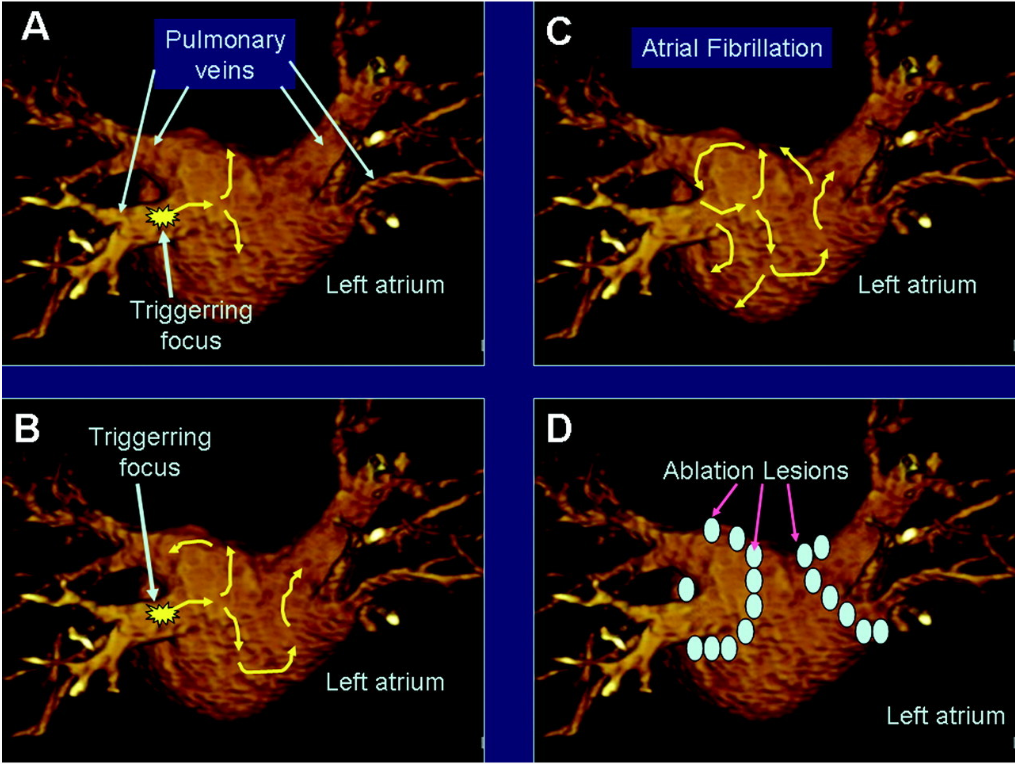 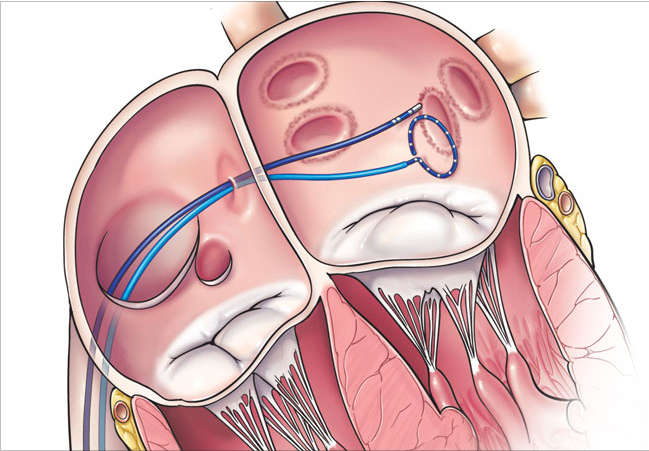 ΚΟΛΠΙΚΟΣ ΠΤΕΡΥΓΙΣΜΟΣ
Ταχυκαρδία από επανείσοδο
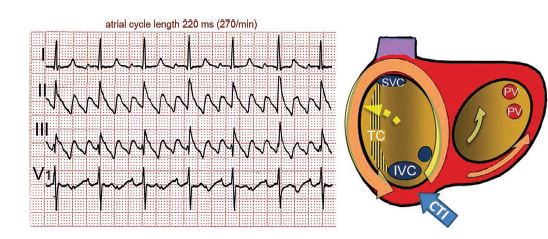 Στον ισθμοεξαρτώμενο πτερυγισμό το κύκλωμα εντοπίζεται στο δεξιό κόλπο

‘Ελεγχος συχνότητας, έλεγχος ρυθμού, αντιπηξία
Κατάλυση ισθμού(μεταξύ τριγλώχινας και κ. κοίλης φλέβας)
Ταξινόμηση αντιαρρυθμικών φαρμάκων κατά Vαυghαn - Williamς
Τάξη Ια (κινιδίνη, δισοπυραμίδη, προκαιναμίδη):αναστολή διαύλων Na+ κατά 
                 τη φάση 0 του καρδιακού κύκλου, παράταση QRS & QT 

Τάξη ΙB (λιδοκαίνη,μεξιλετίνη), ανεπηρέαστο QRS & QT

Τάξη ΙC (προπαφαινόνη φλεκαινίδη) παράταση κυρίως QRS 
 
Τάξη ΙΙ (β-αποκλειστές):μειώνουν την κλίση της φάσης 4, αναστολή  
                 αυτοματισμού φλεβοκόμβου και έκτοπων κέντρων 
 
Τάξη III (αμιωδαρόνη,σοταλόλη,δρονεδαρόνη):αναστολή του  
                   επαναπολωτικού ρεύματος K+ με αποτέλεσμα καθυστέρηση της 
                   επαναπόλωσης, παράταση QT 
 
Τάξη IV (αποκλειστές των διαύλων ασβεστίου-βεραπαμίλη):αναστολή των 
                 διαύλων Ca2+ κυρίως σε κύτταρα με ασθενές αρνητικό δυναμικό 
                 μεμβράνης, όπως είναι των υπερκοιλιακών ιστών.